Fairfax Metro Mobile Research Study
October 2012
Agenda
Mobile research study objectives & methodology

The state of the mobile market in Australia

Mobile internet usage: How & where the Fairfax Metro audience use the internet on their mobile phones

The reach & growth of our mobile products

Audience profile of Fairfax Metro’s mobile audience

Summary
Agenda
Mobile research study objectives & methodology

The state of the mobile market in Australia

Mobile internet usage: How & where the Fairfax Metro audience use the internet on their mobile phones

The reach & growth of our mobile products

Audience profile of Fairfax Metro’s mobile audience

Summary
Objectives and methodology
Objectives
Track the growth of smartphone penetration and usage in Australia
Understand smartphone habits, usage and attitudes
Explore how Fairfax Media mobile audiences engage with mobile Internet content and mobile applications
Define and articulate the target audience profile of Fairfax Media’s mobile applications products 
Research Methodology
The survey was designed by Fairfax Media and fieldwork was conducted by Fairfax Media from 3rd – 10th August 2012
Survey respondents were recruited from within the Fairfax Metro online network
Respondents were asked to answer a 28 question survey and incentivised to win one of five Apple iPads
Response Rates
A total of 1,535 completed surveys
Agenda
Mobile research study objectives & methodology

The state of the mobile market in Australia

Mobile internet usage: How & where the Fairfax Metro audience use the internet on their mobile phones

The reach & growth of our mobile products

Audience profile of Fairfax Metro’s mobile audience

Summary
Half of the Australian population (12 million) are currently busing a smartphone
By 2015, it is expected that over three-quarters of the Australian population will be using a smartphone
By 2014 the internet audience on mobile is projected to be larger than on PC!
Source; Telsyte Australian Smartphone Study 2012
Mobile internet traffic represents almost 10% of total Australian internet traffic
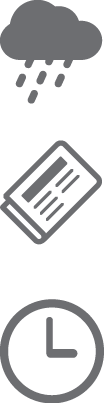 Daily use of news and weather doubled (25% up from 13%)**
40% access news on their mobile at least weekly (up from 26% last year)**
Online Australian’s now spend an average of 4.2 hours per week using the Internet via a mobile phone##
8%
of total Australian internet traffic comes from mobile devices#
Source; *Telsyte Australian Smartphone Study 2011 – 2015; # ComScore Device Essentials Dec 2011; ## Nielsen Online Consumer Report 2012; ** AIMIA Australian Mobile Phone Lifestyle Index – Oct 2011
Mobile ownership has changed the way Australians view and consume content
Australian mobile web user consumes 6.5 hours of media daily, of which mobile devices represent 112 minutes or 26% of this time.
34% Social Media
36% Games
15% Email
112minsMedia Daily
10% Info & Search
9% Entertainment
2% Shopping
Source; InMobi & Decision Fuel Mobile Media Consumption Research February 2012
An increasing amount of online shopping is being undertakenon a mobile phone / smartphone
57%
62%
own a smartphone
of Australians aged between 15 and 65 years that currently use the internet
of online shoppers have increased their level of online spending via mobile phones / smartphones
22%
24%
have made 10+ online purchases in the last 12 months on their mobile / smartphone
say that mobile device advertising most impacts their purchase decision
Source; PWC / Frost & Sullivan Online Shopping Survey 2012;  InMobi & Decision Fuel Mobile Media Consumption Research February 2012
Agenda
Mobile research study objectives & methodology

The state of the mobile market in Australia

Mobile internet usage: How & where the Fairfax Metro audience use the internet on their mobile phones

The reach & growth of our mobile products

Audience profile of Fairfax Metro’s mobile audience

Summary
Over 80% of Fairfax Metro’s mobile audience access the internet on their smartphone multiple times per day
A heavy trend towards multi-day internet usage on mobile phones is becoming evident
Source; Fairfax Metro Media Mobile Study, August 2012. Based on people who have a smartphone and have accessed the internet on their smartphone more than once in the last month (n= 1,535). Excludes regional.
Q. How often do you access the internet from your mobile phone?
Over 60% of Fairfax Metro’s mobile audience spend more than an hour on the internet on their mobile phone every week
1 hour +Every week
Source; Fairfax Metro Media Mobile Study, August 2012. Based on people who have a smartphone and have accessed the internet on their smartphone more than once in the last month (n= 1,535). Excludes regional.
Q. On average, how long would you spend on the internet on your mobile phone every week?
Mobile internet usage is just as common while out and about as while relaxing at home
72% Waiting (appt, queues etc)
50% Laying in bed
24% Social gatherings
Mobile Internet use is just as common out-and-about as relaxing at home
33% Shopping
68% At Home
50% Watching TV
60% Public Transport
24% In Bathroom
55% At work
Source; Fairfax Metro Media Mobile Study, August 2012. Based on people who have a smartphone and have accessed the internet on their smartphone more than once in the last month (n= 1,535). Excludes regional.
Q. Typically, where are you when you access the internet on your mobile phone?
Just under 40% of Fairfax Metro’s smartphone audience use the internet on their phone while watching TV every day
38% while watching TV every day
20% while using their tablet device at least weekly
39% while using their PC / laptop at least weekly
23% while reading the newspaper at least weekly
21% while listening to the radio at least weekly
Source; Fairfax Metro Media Mobile Study, August 2012. Based on people who have a smartphone and have accessed the internet on their smartphone more than once in the last month (n= 1,535). Excludes regional.
Q. How often do you access the internet from your mobile phone while looking at other media?
News and weather still dominates as the most viewed content on a smartphone
Source; Fairfax Metro Media Mobile Study, August 2012. Based on people who have a smartphone and have accessed the internet on their smartphone more than once in the last month (n= 1,535). Excludes regional.
Q. What kind of content do you access on your mobile phone via the internet?
News & Social Media spike in the morning, Shopping & Banking during the work day and Entertainment, Lifestyle & Classifieds in the evening
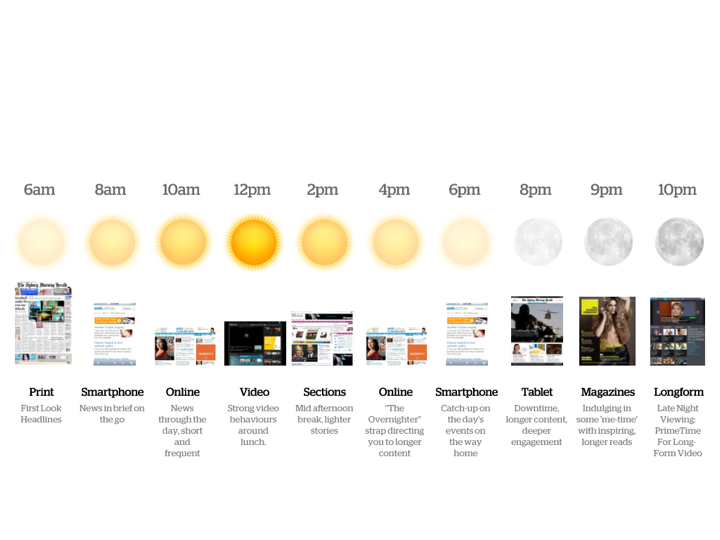 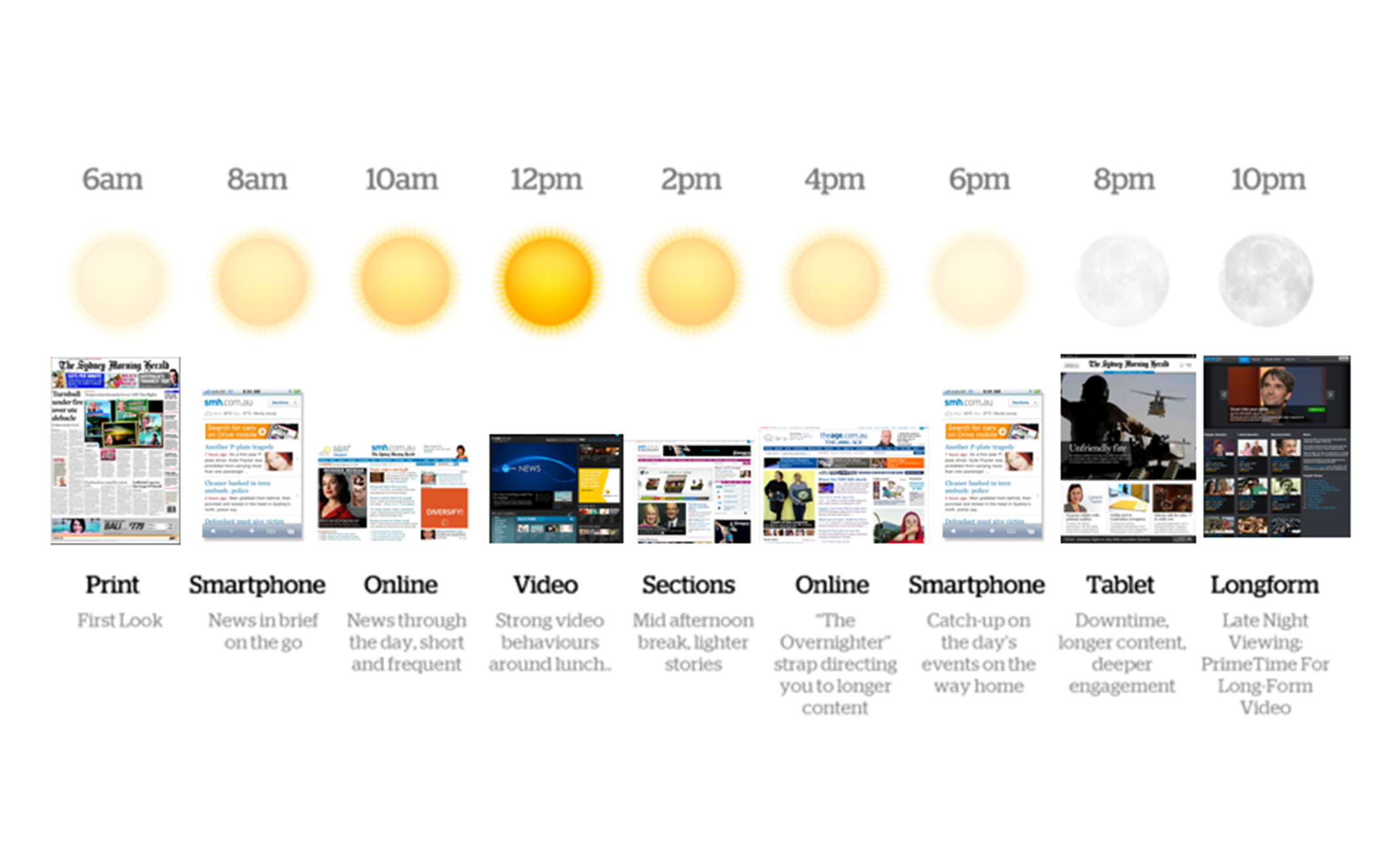 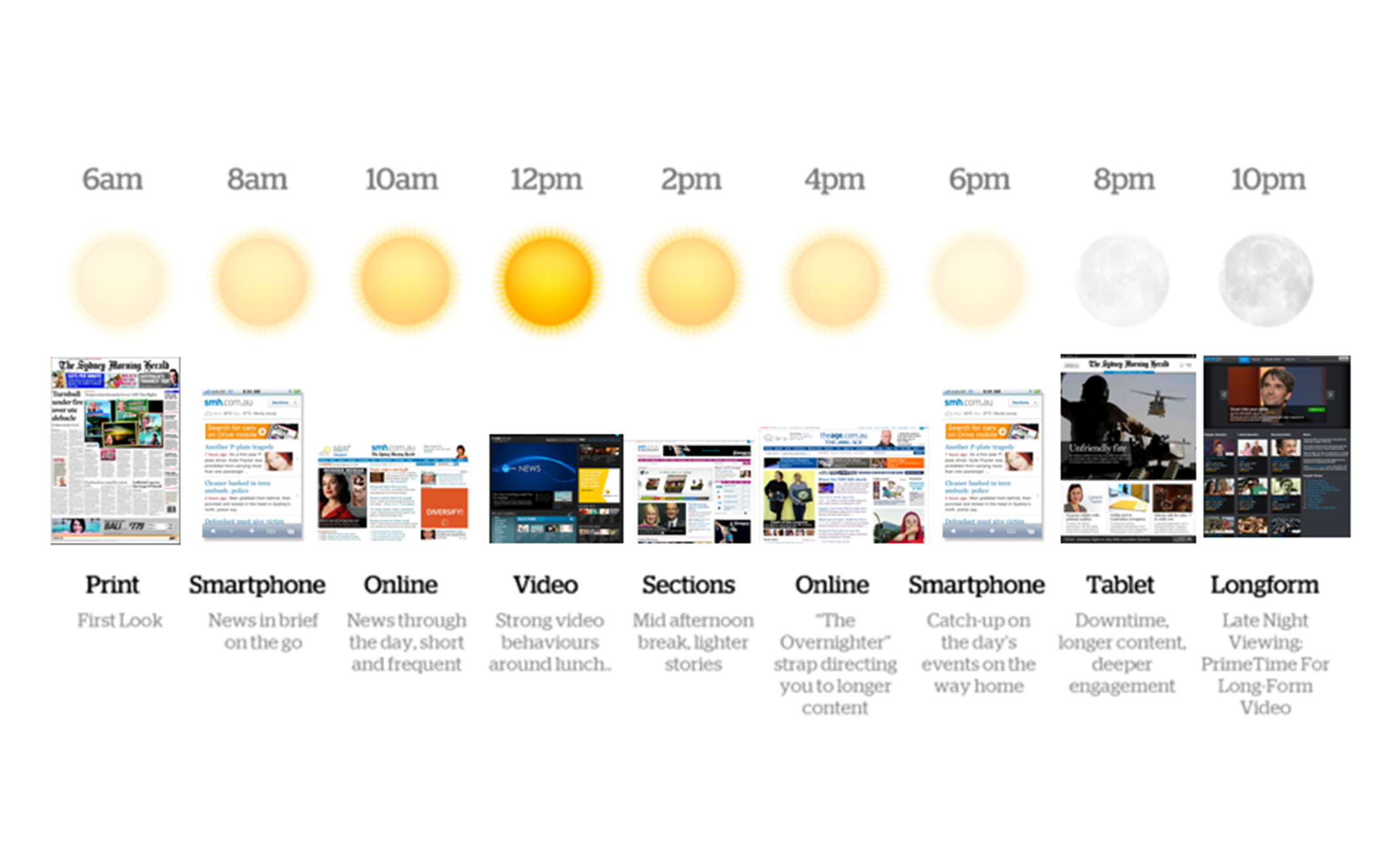 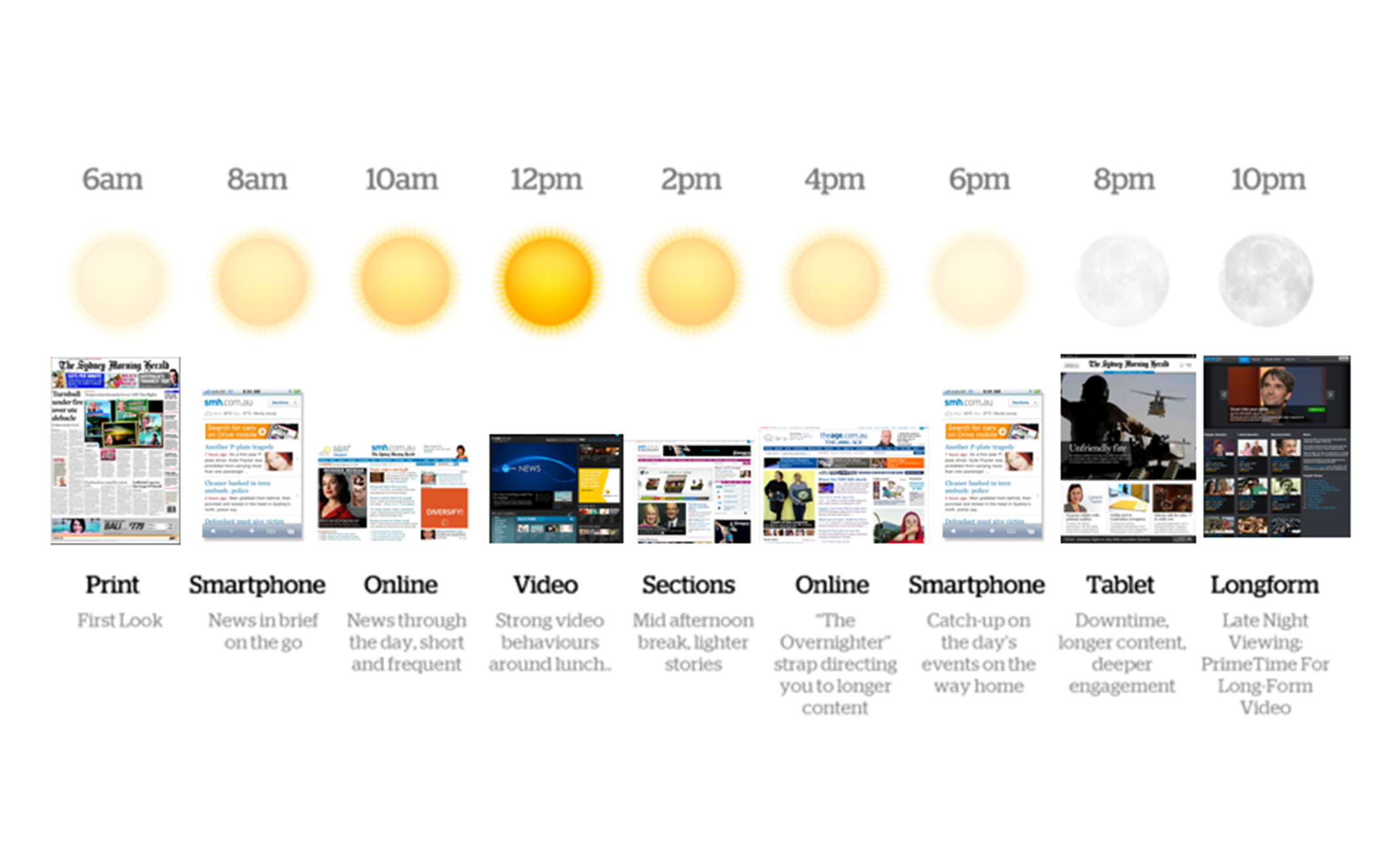 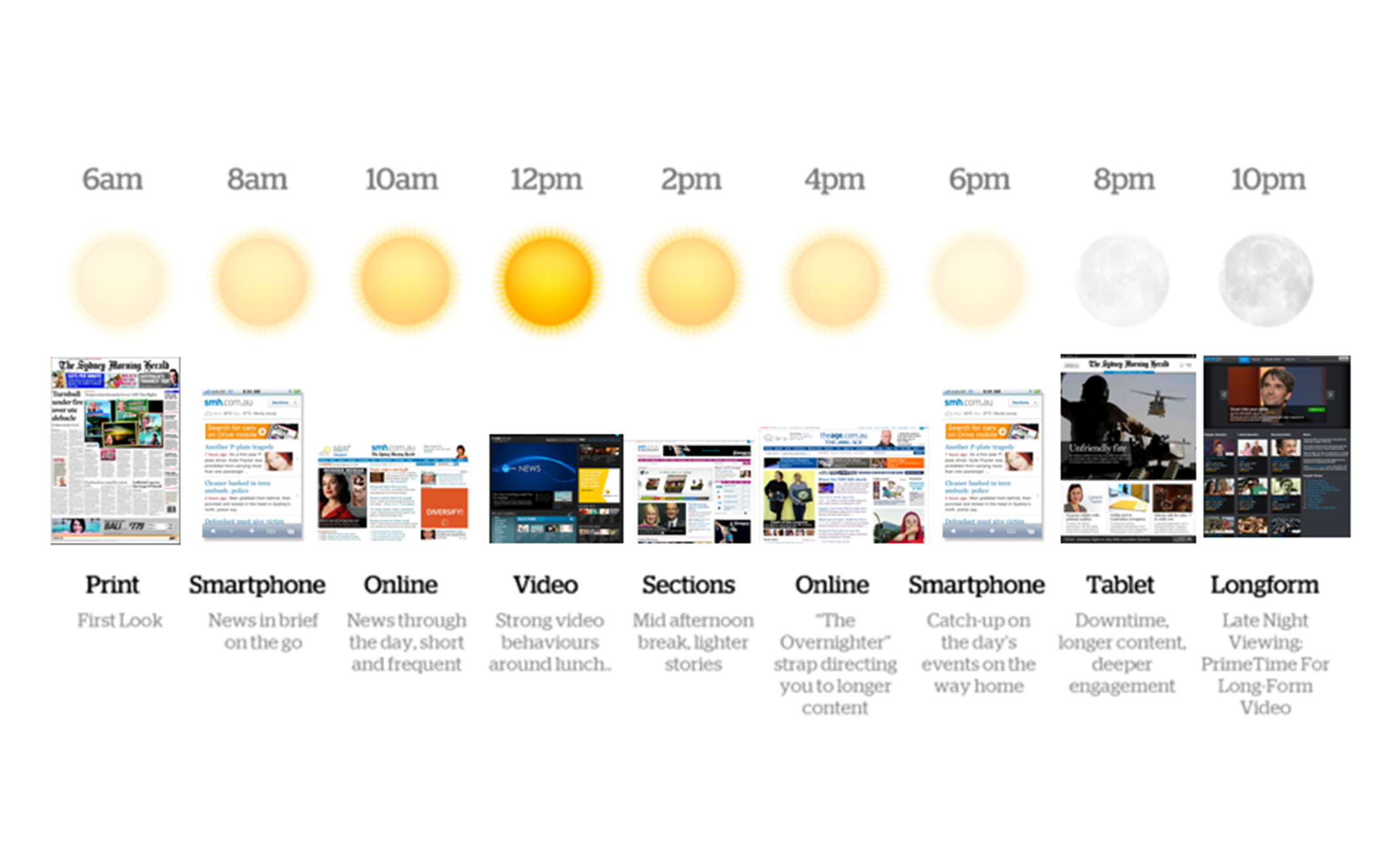 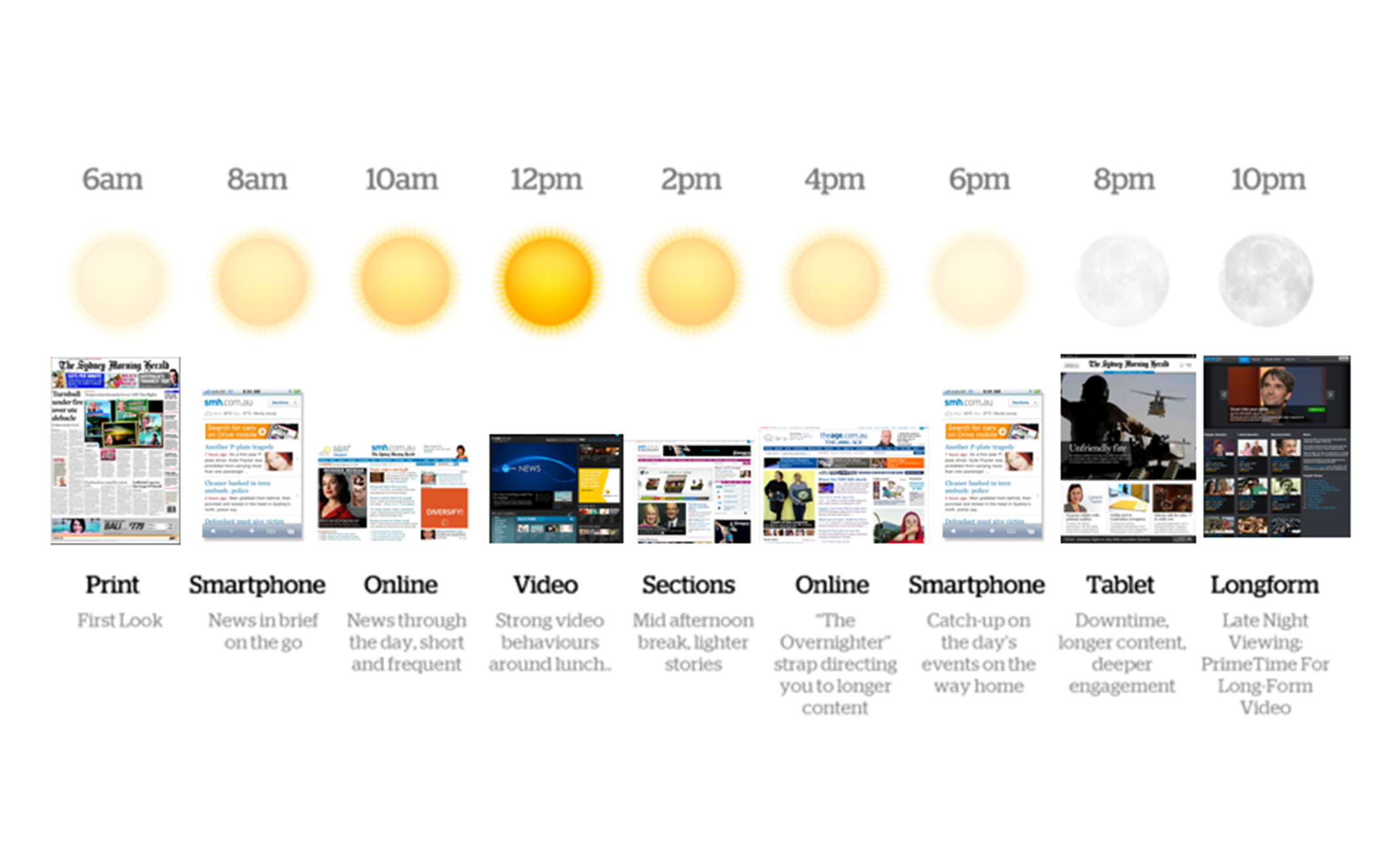 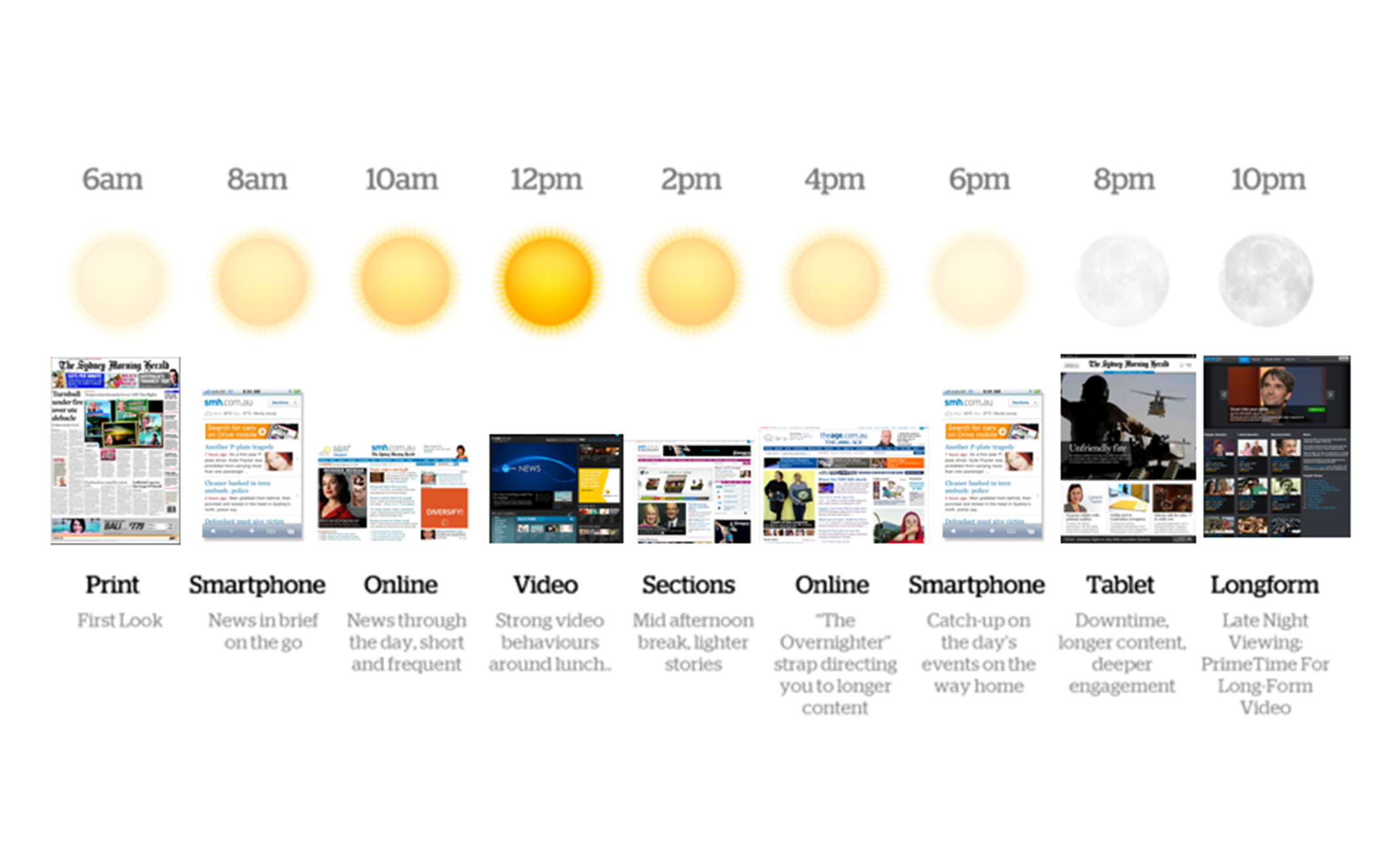 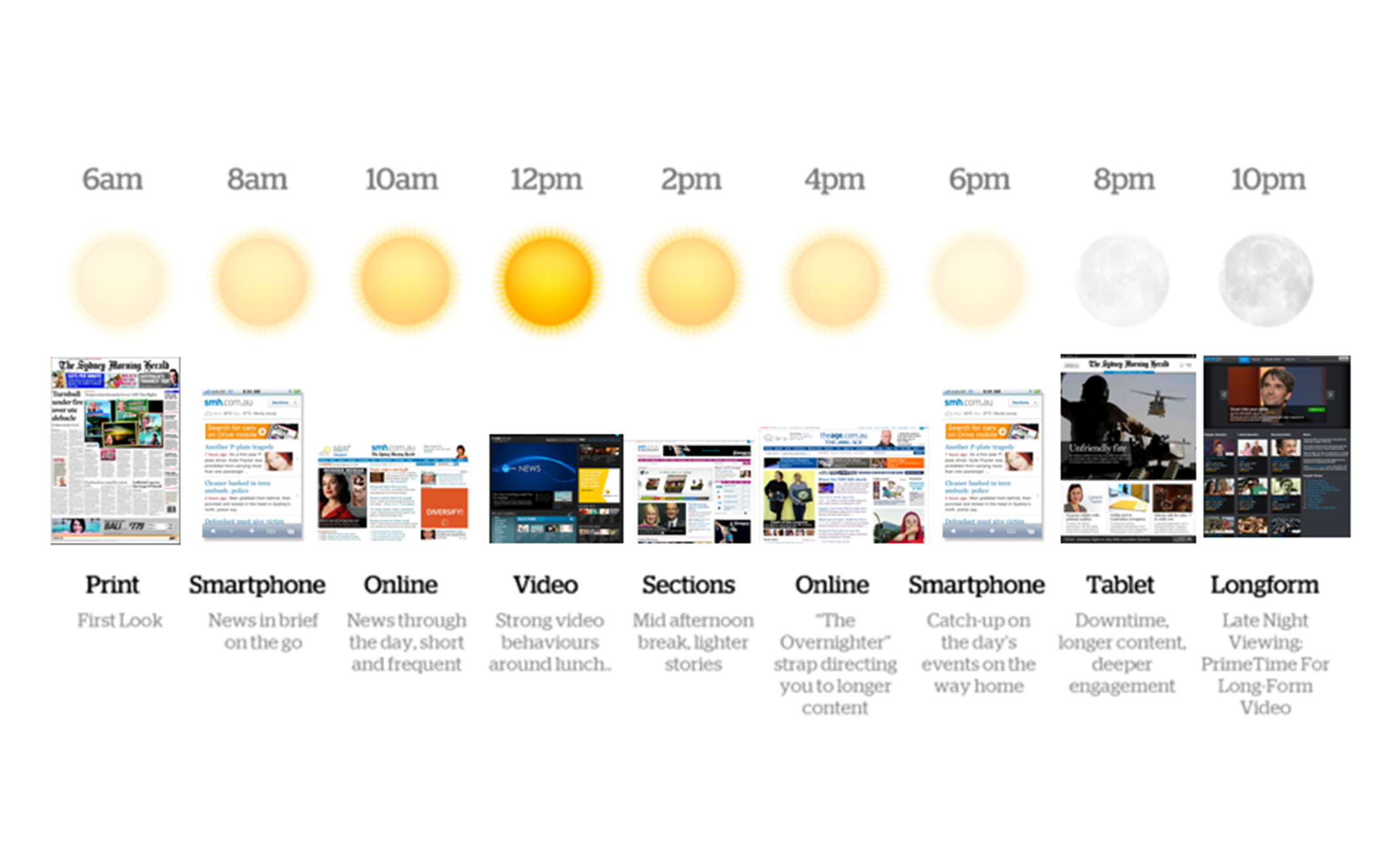 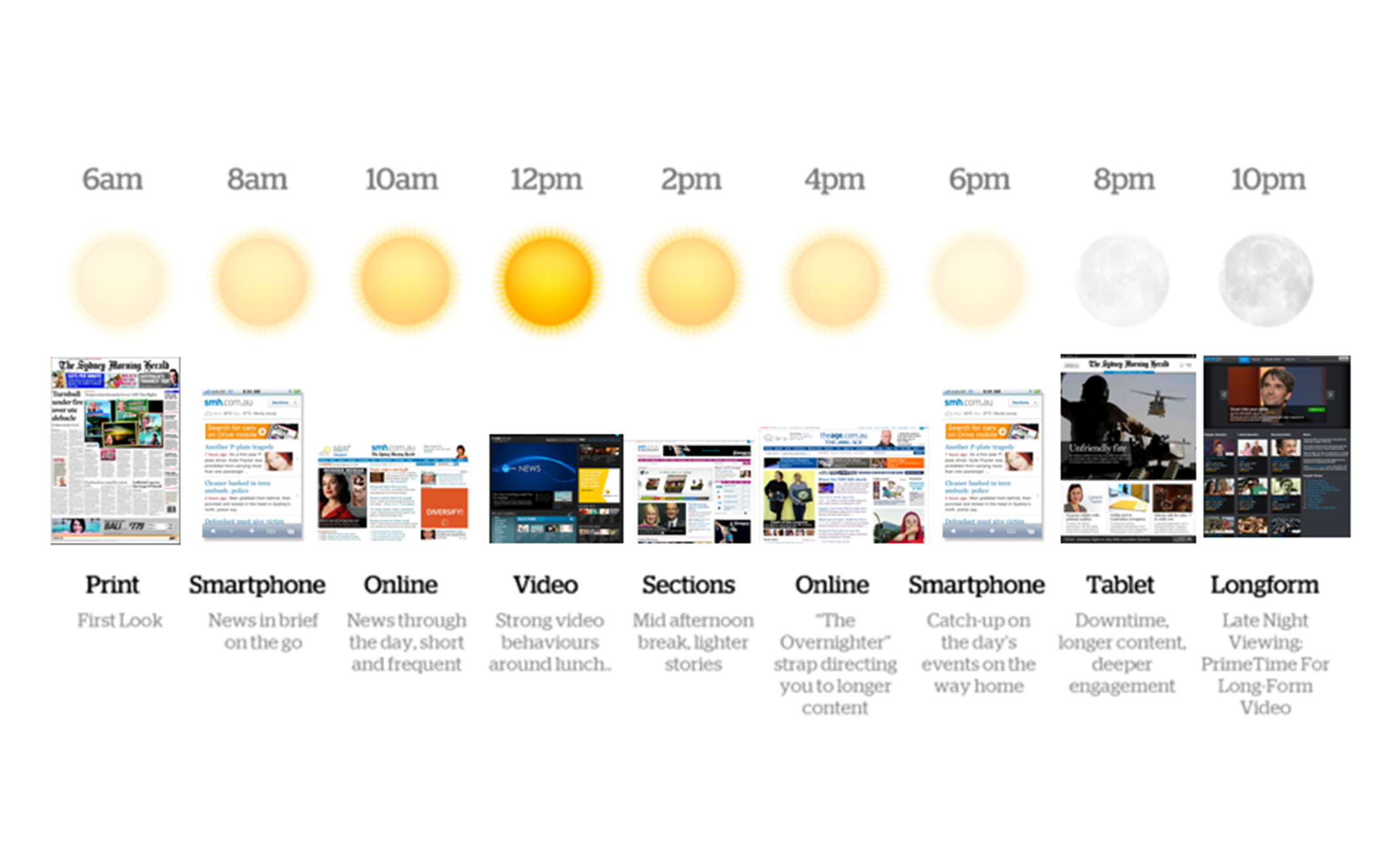 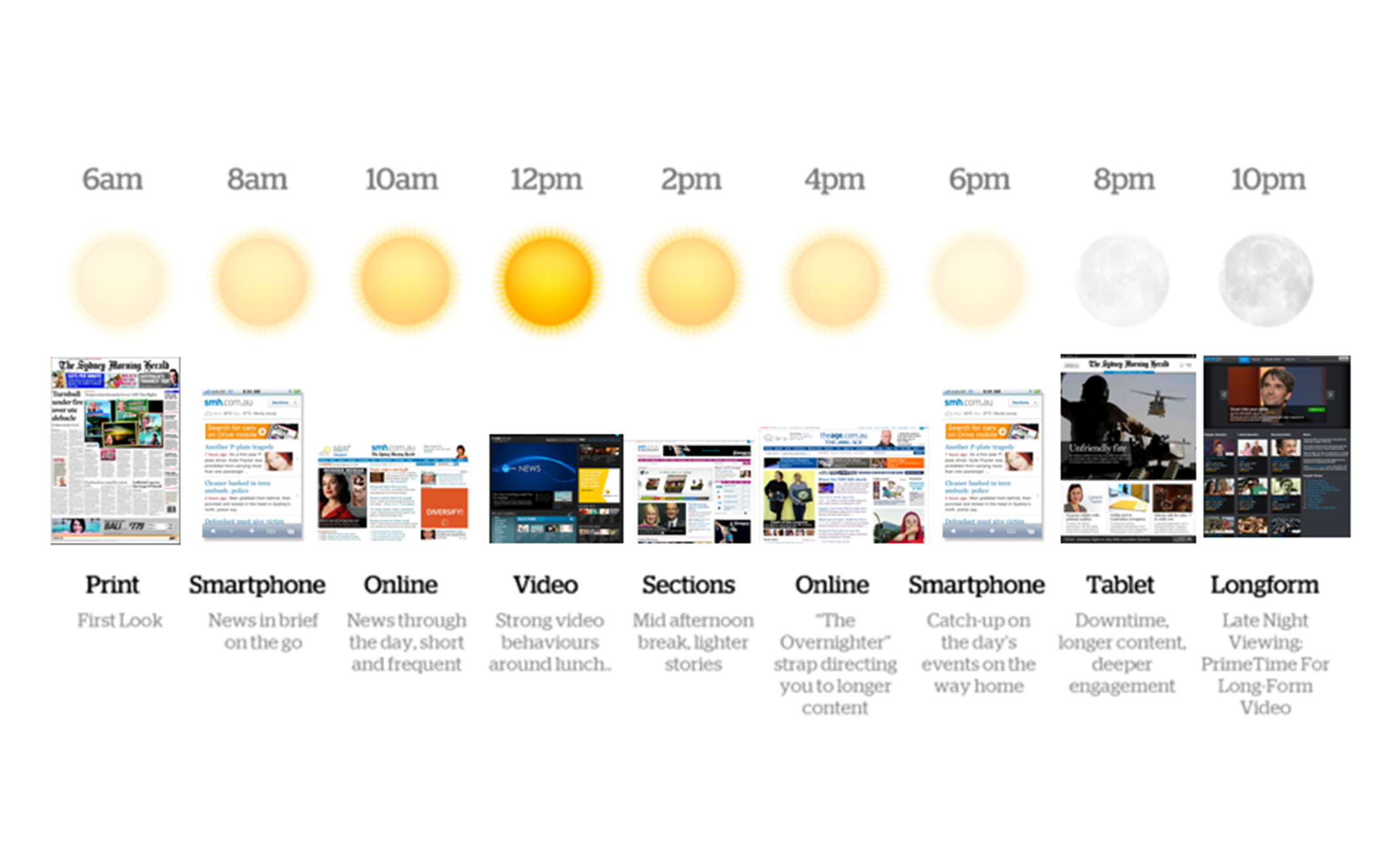 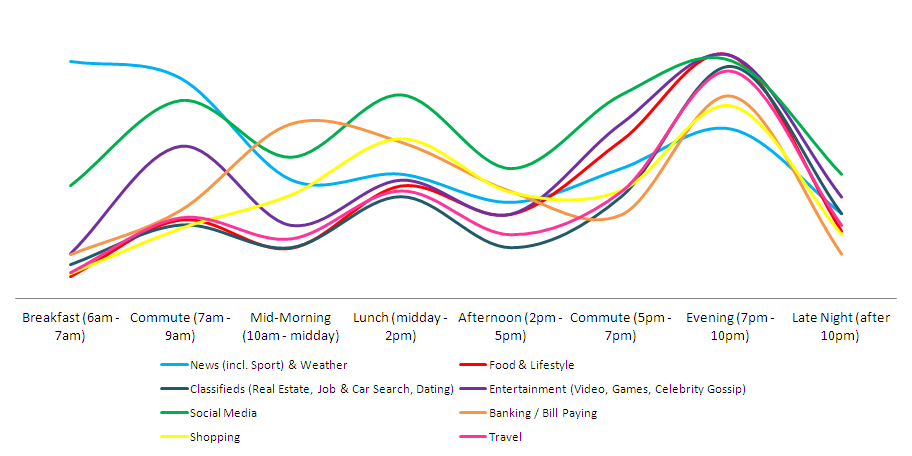 Source; Fairfax Metro Media Mobile Study, August 2012. Based on people who have a smartphone and have accessed the internet on their smartphone                                          more than once in the last month (n= 1,535). Excludes regional.
Q. Thinking about the types of content you regularly access on your mobile phone via the internet, at what times during the day would you normally access this content?
The Fairfax Metro smartphone audience actively engage their mobile device in the path to purchase process
Of Fairfax Media’s smartphone audience…
90%
81%
78%
67%
67%
58%
43%
28%
14%
Source; Fairfax Metro Media Mobile Study, August 2012. Based on people who have a smartphone and have accessed the internet on their smartphone more than once in the last month (n= 1,535). Excludes regional. Excludes app or in app purchases.
Q. Have you done any of the below on your mobile phone?
The Fairfax Metro smartphone audience are confident in searching for and purchasing a variety of products on their mobile device
Of Fairfax Media’s smartphone audience…
78%
64%
53%
52%
49%
60%
37%
25%
62%
65%
41%
21%
41%
62%
NA
NA
Source; Fairfax Metro Media Mobile Study, August 2012. Based on people who have a smartphone and have accessed the internet on their smartphone more than once in the last month (n= 1,535). Excludes regional.
Q. Please specify what types of products you have researched and purchased on your mobile phone.
The Fairfax Metro mobile audience actively use their smartphone in their purchase decision making process
46%
51%
56%
23%
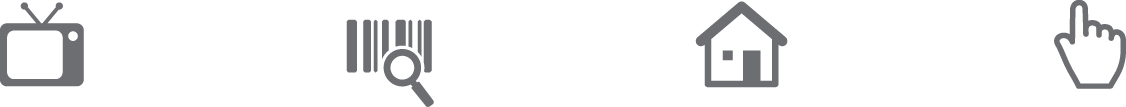 Researched products on their mobile phone that they saw advertised on TV
Researched products on their mobile phone while in-store
Researched products on their mobile phone while at home relaxing on the couch
Clicked on an advertisement they saw advertised on a mobile website or an app
Source; Fairfax Metro Media Mobile Study, August 2012. Based on people who have a smartphone and have accessed the internet on 
their smartphone more than once in the last month (n= 1,535). Excludes regional.
Q. Please specify what types of products you have researched on your mobile phone.
Agenda
Mobile research study objectives & methodology

The state of the mobile market in Australia

Mobile internet usage: How & where the Fairfax Metro audience use the internet on their mobile phones

The reach & growth of our mobile products

Audience profile of Fairfax Metro’s mobile audience

Summary
Australia’s #1 mobile news publisher
Fairfax Digital is the mobile (m-site) market leader reaching  476,513 average daily unique browsers every month through our award winning  m-sites. 


This is 28,547 more average daily unique browsers every month compared to the nearest publisher. 

Fairfax Digital has also experienced more than twice the mobile audience growth since January 2010 compared to the nearest publisher.
Source: Nielsen Market Intelligence – Mobile. Jan10-Sep12.
Fairfax mobile products offer greater reach, consumption and time per person
The Sydney Morning Herald m-site commands the highest average daily unique mobile audience as well as having the most pages consumed among competing other m-news sites. 


The Age m-site boasts the highest level of m-site reader engagement with users spending an average of up to 6 minutes and 42 seconds on the site each month.
Bubble Size = Ave Session Duration
6 minutes, 03 seconds
6 minutes, 42 seconds
AGE
SMH
Nine MSN News
News.com.au
The Australian
The Daily Telegraph
The Herald Sun
Source: Nielsen Market Intelligence – Mobile. July 2012.
Fairfax Metro mobile site usage up 85% over the last year
Daily Visitation
SMH218,223up 50% yoy
The Age127,832up 73% yoy
Ave Daily Unique Browsers
Brisbane Times32,232up 327% yoy
WA Today7,623up 103% yoy
Source: Nielsen Mobile Market Intelligence September 2012
AirLink driving record SMH iPhone app usage
Over 335,500 Fairfax Metro Media iPhone app downloads
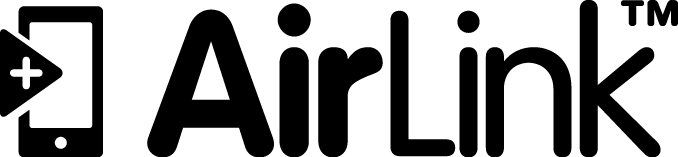 launch: May 18
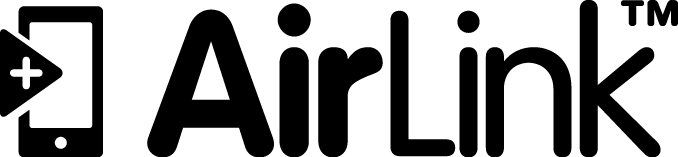 launch: Sep 27
Source: App Figures as at end of September 2012
The Fairfax Metro mobile audience access The SMH and The Age on multiple platforms
67%
On theirPC / Laptop
25%
Read the Newspaper
56%
On mobile through m-site
of Fairfax Metro’s The SMH & The Age smartphone audience
The SMH audience is 23% more likely than The Age audience to access the news on the mobile app (index 123)
19%
On Tablet through app
22%
On tablet through m-site
24%
On Mobile through App
Source; Fairfax Metro Media Mobile Study, August 2012. Based on people who have a smartphone and have accessed the internet on their smartphone more than once in the last month (n= 1,535). Excludes regional.
Q. In the last month, where have you accessed the following from ...?.
Agenda
Mobile research study objectives & methodology

The state of the mobile market in Australia

Mobile internet usage: How & where the Fairfax Metro audience use the internet on their mobile phones

The reach & growth of our mobile products

Audience profile of Fairfax Metro’s mobile audience

Summary
High satisfaction levels with Fairfax Metro’s m-site and app products
High Satisfaction Levels
81% Love or Like The Age mobile m-site or app.
85% Love or Like The SMH mobile m-site or app.
Source; Fairfax Metro Media Mobile Study, August 2012. Based on people who have a smartphone and have accessed the internet on their smartphone more than once in the last month (n= 1,535). Excludes regional.
Q. Thinking about the following applications you read on your mobile phone either through a browser or the app, how would you rate them?
Reach an exclusive and qualified audience
45%
70%
42%
60%
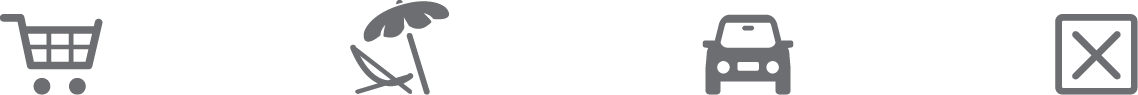 Are primary grocery buyers; of which 25% have and use a supermarket app on their smartphone at least weekly
At least 70% are intending on travelling domestically or internationally for leisure in the next 12 months
Are intending on buying or researching a new car purchase in the next 12 months
At least 60% don’t engage with any       News Ltd news m-site or    mobile app
Source; Fairfax Metro Media Mobile Study, August 2012. Based on people who have a smartphone and have accessed the internet on their smartphone                                         more than once in the last month (n= 1,535). Excludes regional.  Q. In the last month have you accessed any of the following mobile sites?  How likely are you to purchase a new car in the next 12 months? Are you the main grocery buyer in your household?
A shift in age reflective of the evolution of smartphone ownership by a mainstream audience
Male: 61%
Female: 39%
Professional / Manager: 71%
Household income of $100k+: 40%
Source; Fairfax Metro Media Mobile Study 2009, 2010 & 2012; Roy Morgan Single Source June 2012
Agenda
Mobile research study objectives & methodology

The state of the mobile market in Australia

Mobile internet usage: How & where the Fairfax Metro audience use the internet on their mobile phones

The reach & growth of our mobile products

Audience profile of Fairfax Metro’s mobile audience

Summary
Summary
Smartphone penetration continues with half of the Australian population (12 million) currently using a smartphone - by 2015, it is expected that over three-quarters of the Australian population will be using a smartphone
Mobile internet usage is just as common while out and about as while relaxing at home with 68% of Fairfax Metro’s mobile audience using the internet on their mobile at home, and 60% while commuting on public transport
Dual screening while using mobile internet is the norm with just under 40% of Fairfax Metro’s smartphone audience use the internet on their phone while watching TV every day
News & weather still dominates as the most viewed content on a smartphone with at least 80% of Fairfax Metro’s mobile audience accessing news content on their mobile (81% female; 92% males)
The Fairfax Metro smartphone audience actively engage their mobile device in the path to purchase process with 78% researching and 43% purchasing products on their smartphone
The Fairfax Metro mobile audience engage with mobile advertising – 23% clicked on a mobile advertisement they saw advertised on a mobile website or in an app
With over 268,600 Fairfax Metro Media iPhone app downloads, satisfaction levels are very high (at least 81% love or like The Age or The SMH m-site or mobile app)
The Fairfax Metro Media mobile apps allow advertisers to reach an exclusive audience – 45% are primary GB’s of which 25% have and use a supermarket app on their smartphone at least weekly; At least 70% are intending on travelling domestically or internationally for leisure in the next 12 months; and 42% are intending on buying or researching a new car purchase in the next 12 months
Source; Fairfax Metro Media Mobile Study, August 2012. Based on people who have a smartphone and have accessed the internet on their smartphone                                         more than once in the last month (n= 1,535). Excludes regional.